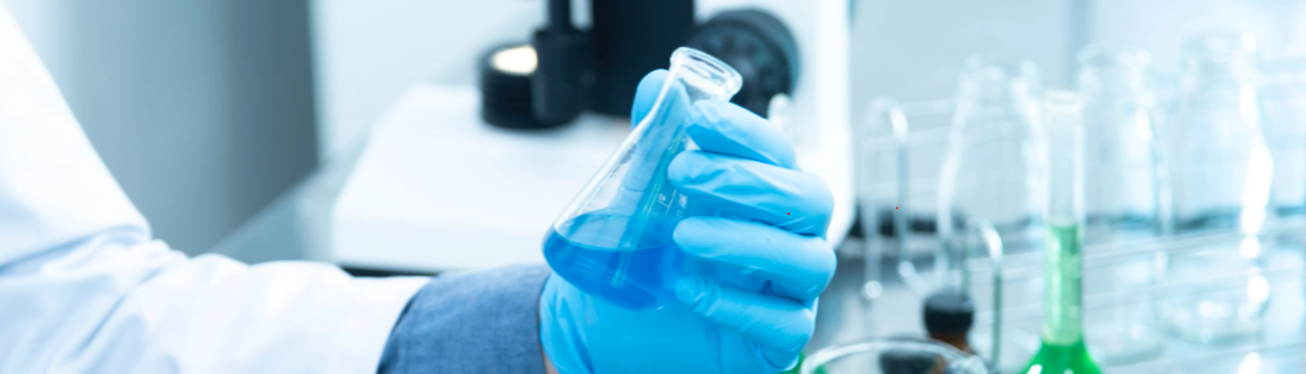 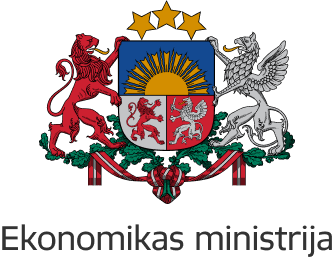 ATBALSTS PĒTNIECĪBAI, ATTĪSTĪBAI
UN INOVĀCIJĀM
TAUTSAIMNIECĪBAS IZAUGSMEI
M. JANSONS
EKONOMIKAS MINISTRIJA

18.05.2022.
LATVIJAS INOVĀCIJU UN TEHNOLOĢIJU ATBALSTA FONDA (LITAF) INICIATĪVA
UZDEVUMA DELEĢĒJUMS:
SAEIMA UN VALDĪBA
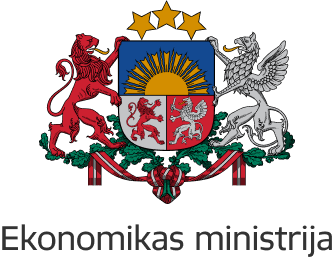 SAEIMA
15.06.2018. Saeimas Ilgtspējīgas attīstības komisijas lēmums “Par Latvijas inovāciju un tehnoloģiju atbalsta fonda izveidi»
21.06.2018. Saeimas paziņojums “Par Latvijas inovāciju un tehnoloģiju atbalsta fonda izveidi” 
VALDĪBAS DEKLARĀCIJA
40. Panāksim, ka ir izveidota efektīva un iesaistoša inovāciju sistēma. Konsolidēsim zinātnes un inovāciju finansēšanas sistēmas institucionālo modeli
VALDĪBAS RĪCĪBAS PLĀNS
40.1. Izveidot vienu spēcīgu vienotu zinātnes administrējošo institūciju, apvienojot esošos institucionālos resursus (IZM+EM)
40.2. Saskaņā ar Saeimas 21.06.2018. paziņojumu izveidot no valsts budžeta līdzekļiem finansētu Latvijas inovāciju un tehnoloģiju atbalsta fondu inovatīvu un tehnoloģiski ietilpīgu biznesa projektu atbalstīšanai, tehnoloģiju pārneses procesu veicināšanai un inovācijas atbalsta institucionālā ietvara konsolidēšanai (EM+IZM/FM/VARAM)
LATVIJAS INOVĀCIJU UN TEHNOLOĢIJU ATBALSTA FONDA (LITAF) INICIATĪVAS PAMATIDEJA (2018)
inovāciju pārvaldības elementu un politikas atbalsta instrumentu koncentrācija
ekonomikas digitālā transformācijas sekmēšana
Ieguldījumi pētniecībā, attīstībā un inovācijās (valsts budžeta ikgadējais finansējums vismaz 50 milj. euro)

PROECESĀ KONSTATĒTIE IEROBEŽOJUMI
Būtiska ietekme uz valsts budžetu (FM)
Neatbilstība Valsts pārvaldes iekārtas likumam (TM) + LIAA nevar tikt veidota kā ES fondu sadarbības iestāde (FM)
Finansējuma demarkācijas un pārklāšanas aspekti (galvenokārt ar ES fondiem)
LATVIJAS INOVĀCIJU UN TEHNOLOĢIJU ATBALSTA FONDA HRONOLOĢIJA
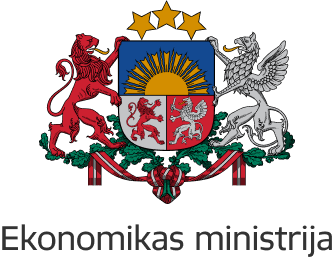 12.04.2022.
MK izskata EM informatīvo ziņojumu «Par Latvijas inovāciju un tehnoloģiju atbalsta fonda iniciatīvas aktualitātes pārskatīšanu"
06.2018. 
Saeimas lēmums un paziņojums par LITAF izveidi
01.2019.
MK izskatīts EM ziņojums par LITAF ieviešanas progresu
05.2019. 
EM sadarbībā ar IZM prezentē LITAF priekšlikumu
03.2020. 
MK izskatīts EM ziņojums par LITAF ieviešanas gaitu.
09.2021.-03.2022.
EM sagatavo precizētu priekšlikumu, kuru saskaņo ar EK, kā arī VARAM, FM, IZM, VK. PKC.
09.03.2022.
EM ziņo Saeimas Izglītības, kultūras un zinātnes komisijas un Augstākās izglītības, zinātnes un inovāciju apakškomisijas kopsēdē
03.2020.-04.2021. 
COVID-19 ietekmē jautājuma virzība apturēta
06.2019.-12.2019. 
EM sagatavo priekšlikumu pārvaldības modelim, pilotprojektam Valsts pārvaldes iekārtas likuma maiņai un P&A&I finansēšanai 2021.-2027.gadu periodā un uzsāk par to diskusiju ar nozaru ministrijām.
05.2019.
EM un IZM apmeklē Business Finland, lai iepazītos ar Somijas pieredzi inovāciju un pētniecības finansēšanā
10.2018. 
EM informē Saeimas IAK par LITAF ieviešanas gaitu, t.sk. plānotajiem soļiem fonda izveidei sākot ar 2021.gadu
JAUNS POLITIKAS IETVARS UN
INSTITUCIONĀLĀ PĀRVALDĪBA
NOSACĪJUMI INOVĀCIJĀM: POLITISKAIS IETVARS 2021-2027
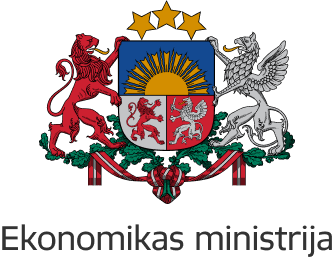 ZINĀŠANAS & 
ZINĀTNE
Zinātnes, tehnoloģijas attīstības un inovācijas pamatnostādnes
Izaicinājums uzņēmumiem:

JAUNU KONKURENCES PRIEKŠROCĪBU
RADĪŠANA

Investīcijas: 
jaunās tehnoloģijās
inovācijās
pētniecībā
cilvēkkapitālā
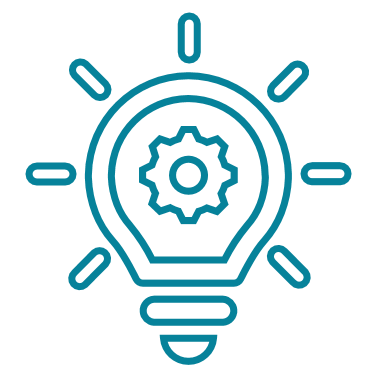 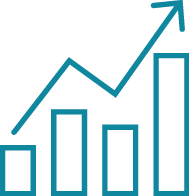 IZGLĪTĪBA & CILVĒKKAPITĀLS
Izglītības attīstības pamatnostādnes
INOVĀCIJA

Procesu un tehnoloģiju intensitātes pieaugums uzņēmumos
Produktivitāte un iekļaujoša 
izaugsme
BIZNESS & INDUSTRIJA
Nacionālās
industriālās politikas pamatnostādnes
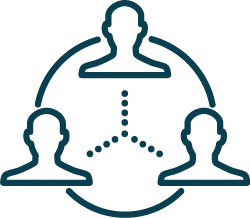 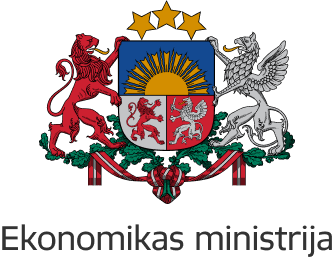 NACIONĀLĀS INDUSTRIĀLĀS POLITIKAS PAMATNOSTĀDNES 2021-2027
27
VIDĒJA TERMIŅA
ĪSTERMIŅA
MĒRĶIS
SAMAZINĀT NEGATĪVO IETEKMI UZ EKONOMIKU UN BIZNESU
STRUKTURĀLAS PĀRMAIŅAS EKONOMIKĀ: 
PRODUKTIVITĀTES IZAUGSME UN ZINĀŠANU IETILPĪGO PREČU UN PAKALPOJUMU EKSPORTS
EKSPORTA APJOMS 2027. GADĀ:
MĒRĶI
INFRASTRUKTŪRAS ATJAUNOŠANA
BIZNESA
EKSPORTS
INOVĀCIJAS
CILVĒKKAPITĀLS
PIEKĻUVE FINANSĒJUMAM
miljardi
EUR
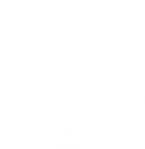 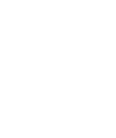 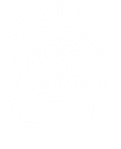 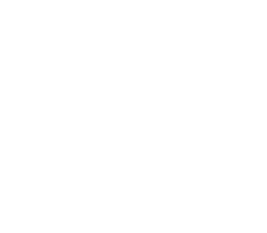 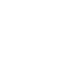 RĪCĪBAS
VIRZIENI
darbaspēka piedāvājums/pieprasījums
speciālistu piesaiste
darbinieku prasmes
mājokļi
mūžizglītība
pētniecības atbalsta rīki
pilna cikla inovācijas
inovācijas valsts kapitālsabiedrībās
publiskais iepirkums
jauni uzņēmumi
jauni produkti, platformas, inovācijas
kapitāla investīcijas 
kapitāla tirgus attīstība
digitalizācija un energoefektivitāte ražošanā
vietējās un ārējās investīcijas 
ražošanas ēku fonds 
valsts nozīmes tūrisma infrastruktūra
atbalsts eksportam 
atbalsts kvalitātes 
     standartos un sertifikācijā
eksporta kredīta apdrošināšanas sistēma 
konkurētspējīgs elektroenerģijas tirgus
INOVĀCIJAS – PRIEKŠNOSACĪJUMS AUGSTĀKAM DZĪVES LĪMENIM
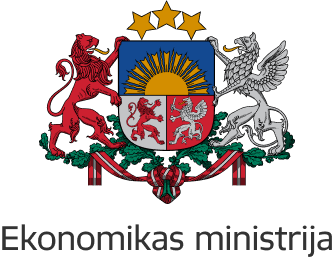 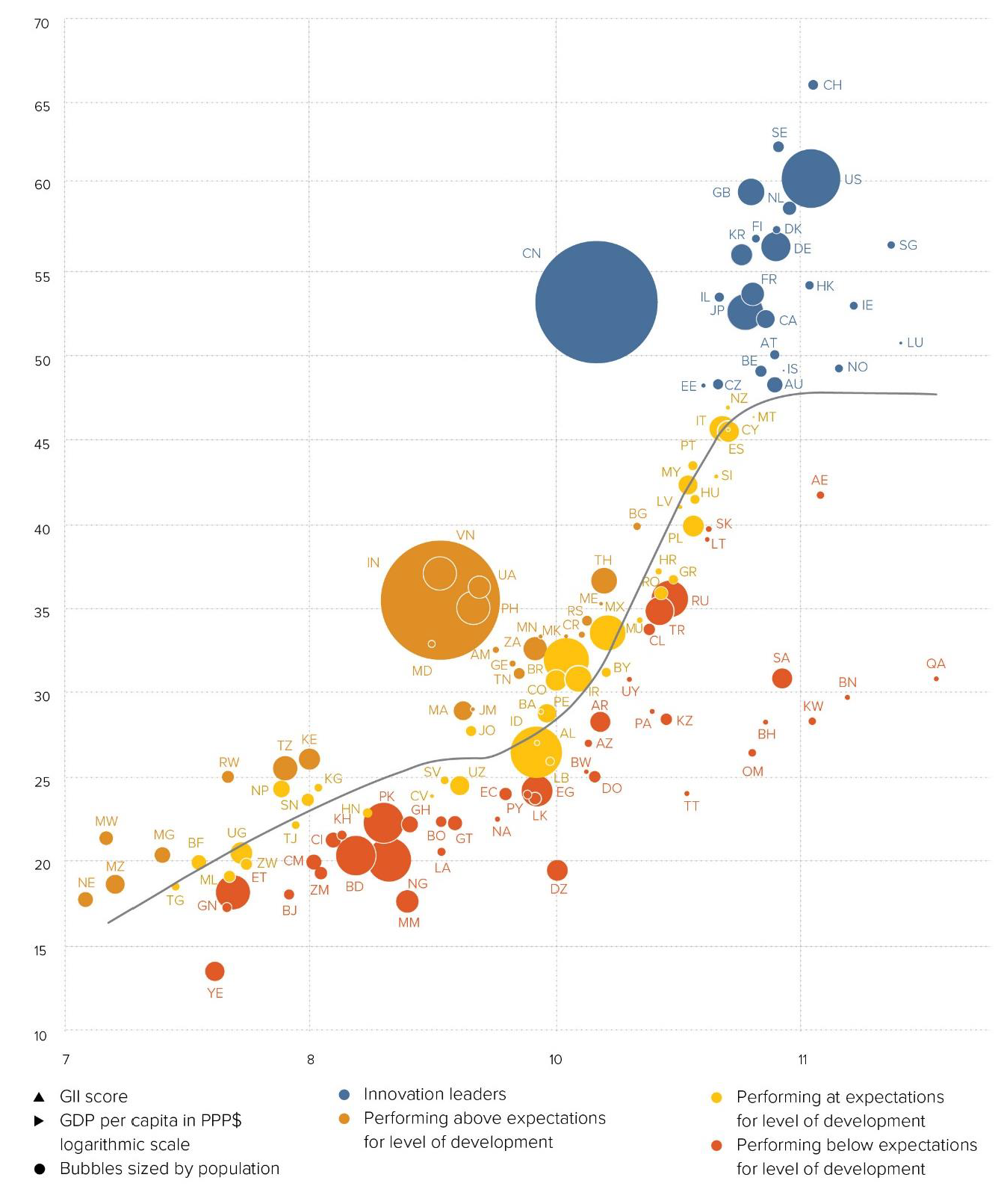 Sniegums Globālajā inovāciju indeksā
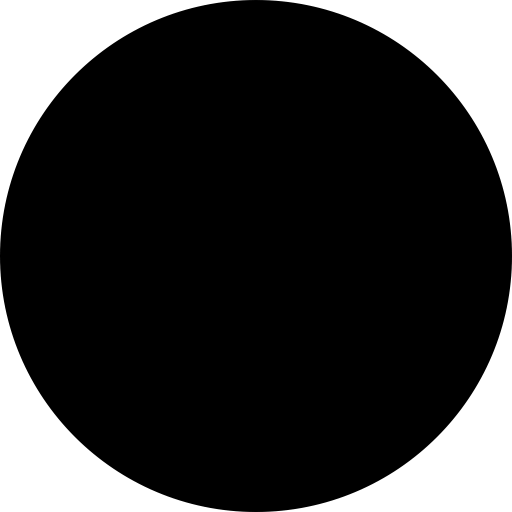 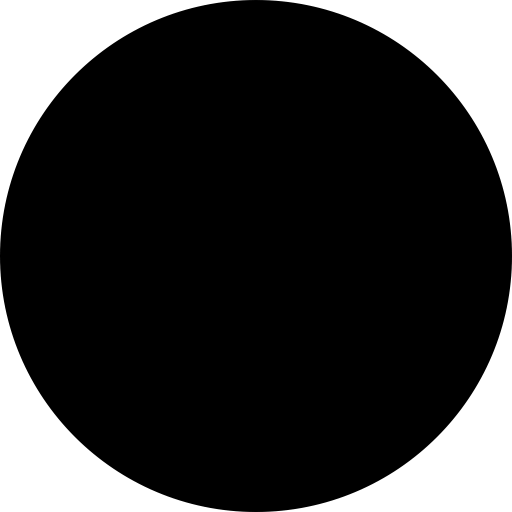 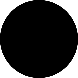 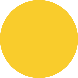 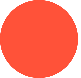 IKP uz 1 iedzīvotāju ($ PPS, logaritmiskā skala)
Avots – Globālais inovāciju indekss 2021
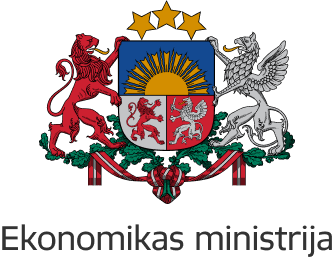 RĪCĪBPOLITIKAS KONCEPTS
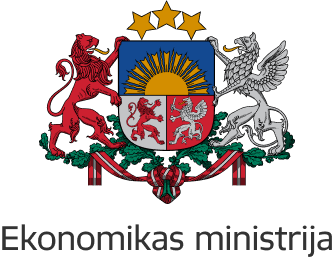 RIS3 UN INSTITUCIONĀLĀ PĀRVALDĪBA
POLITIKAS IETVARS
INOVĀCIJU EKOSISTĒMA
LATVIJAS PĒTNIECĪBAS UN INOVĀCIJU STRATĒĢISKĀ PADOME
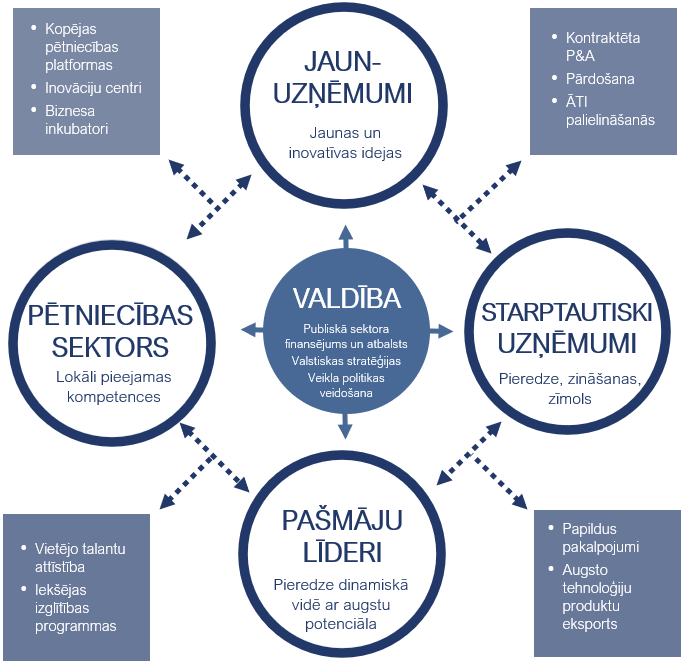 ZINĀŠANAS & 
ZINĀTNE
Zinātnes, tehnoloģiju attīstības un inovāciju pamatnostādnes 2021.-2027. gadam
ieteikumi Inovāciju un pētniecības pārvaldības padomei
sadarbības stratēģiskā koordinācija starp industriju, zinātni un valdību
INOVĀCIJU UN PĒTNIECĪBAS PĀRVALDĪBAS PADOME
IZGLĪTĪBA & 
CILVĒKKAPITĀLS
Izglītības attīstības pamatnostādnes 2021.-2027. gadam
institucionālā vadība un sinhronizācija
RIS3 pārvaldība un ieviešanas uzraudzība
RIS3 atbalsta ietvara vadība
RIS3 VADĪBAS GRUPAS
BIZNESS & 
INDUSTRIJA
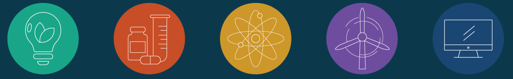 Nacionālās industriālās politikas
pamatnostādnes 2021.-2027. gadam
stratēģijas attīstība un atjaunināšana
ekosistēmu attīstība
uzņēmējdarbības atklājuma princips
izaicinājumu & iespēju analīze
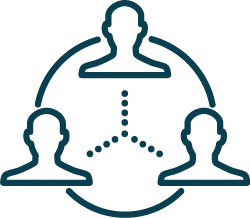 EM ATBALSTS PĒTNIECĪBAI, ATTĪSTĪBAI
UN INOVĀCIJĀM
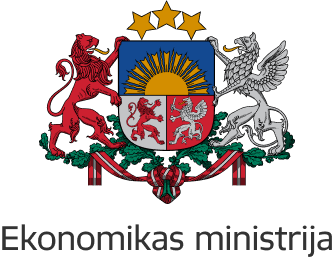 AKTUALITĀTE
Uzņēmumu izdevumi
P&A (%)
 no kopējiem
izdevumiem P&A
Publisko (valsts
budžeta)
Izdevumu īpatsvars
(%) no IKP
Kopējie
izdevumi
P&A (% no IKP)
24%
2020. gads
2020. gads
0.71%
2020. gads
0,23%
2023. gads
32%
2023. gads
1%
2023. gads
0,3%
2027. gads
38%
2027. gads
1.5%
2027. gads
0,4%
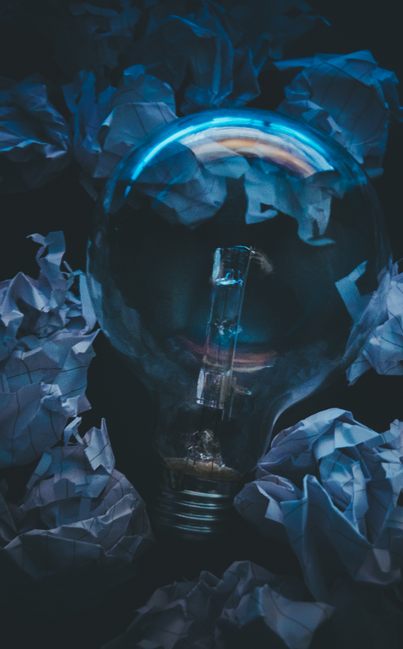 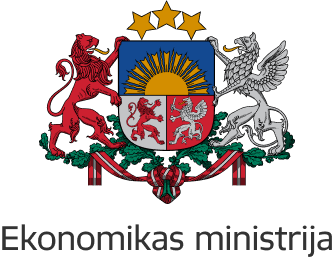 EM ATBALSTS 2021.-2027.
Digitalizācija
183,5 milj. EUR
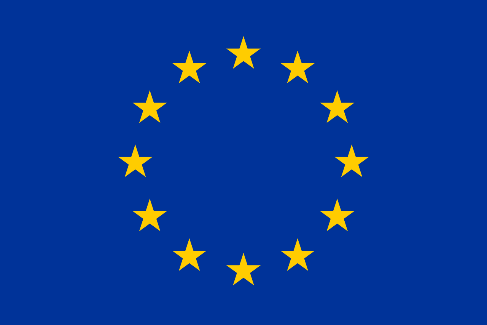 704,3 milj. EUR
Produktivitāte
520,8 milj. EUR
2021.-2027.
ES FONDI
Pētniecība
12 milj. EUR
(VPP IF-NPP)
6 milj. EUR
(ENERĢĒTIKA)
18 milj. EUR
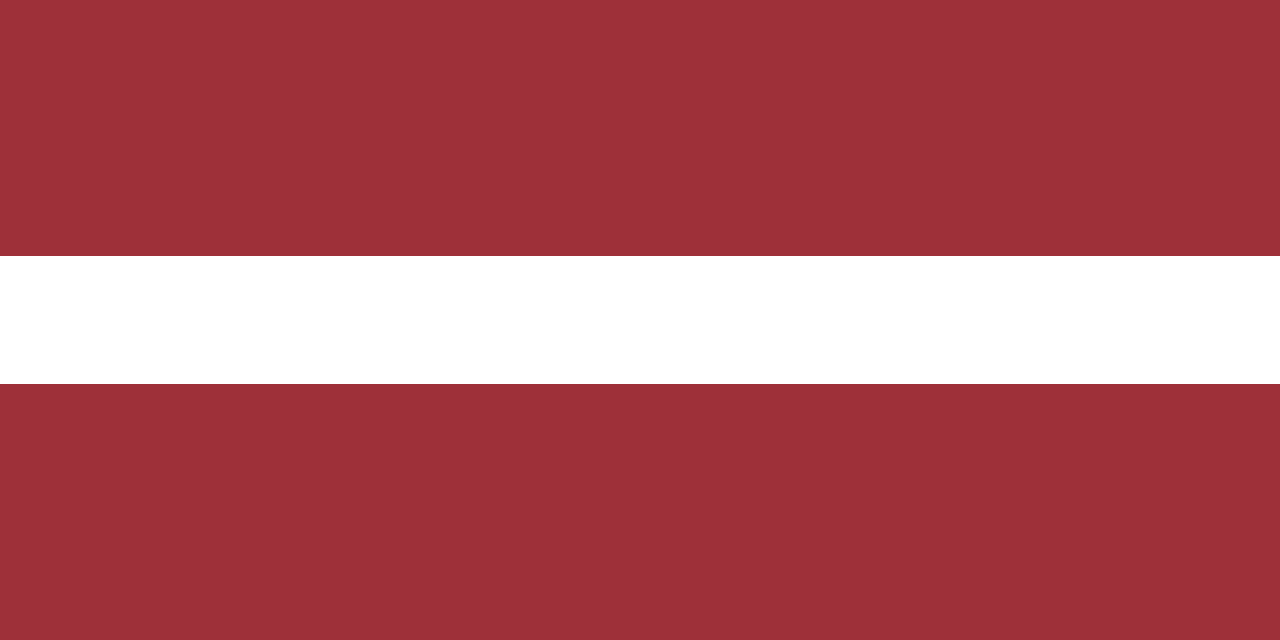 2022.-2024. VALSTS BUDŽETS
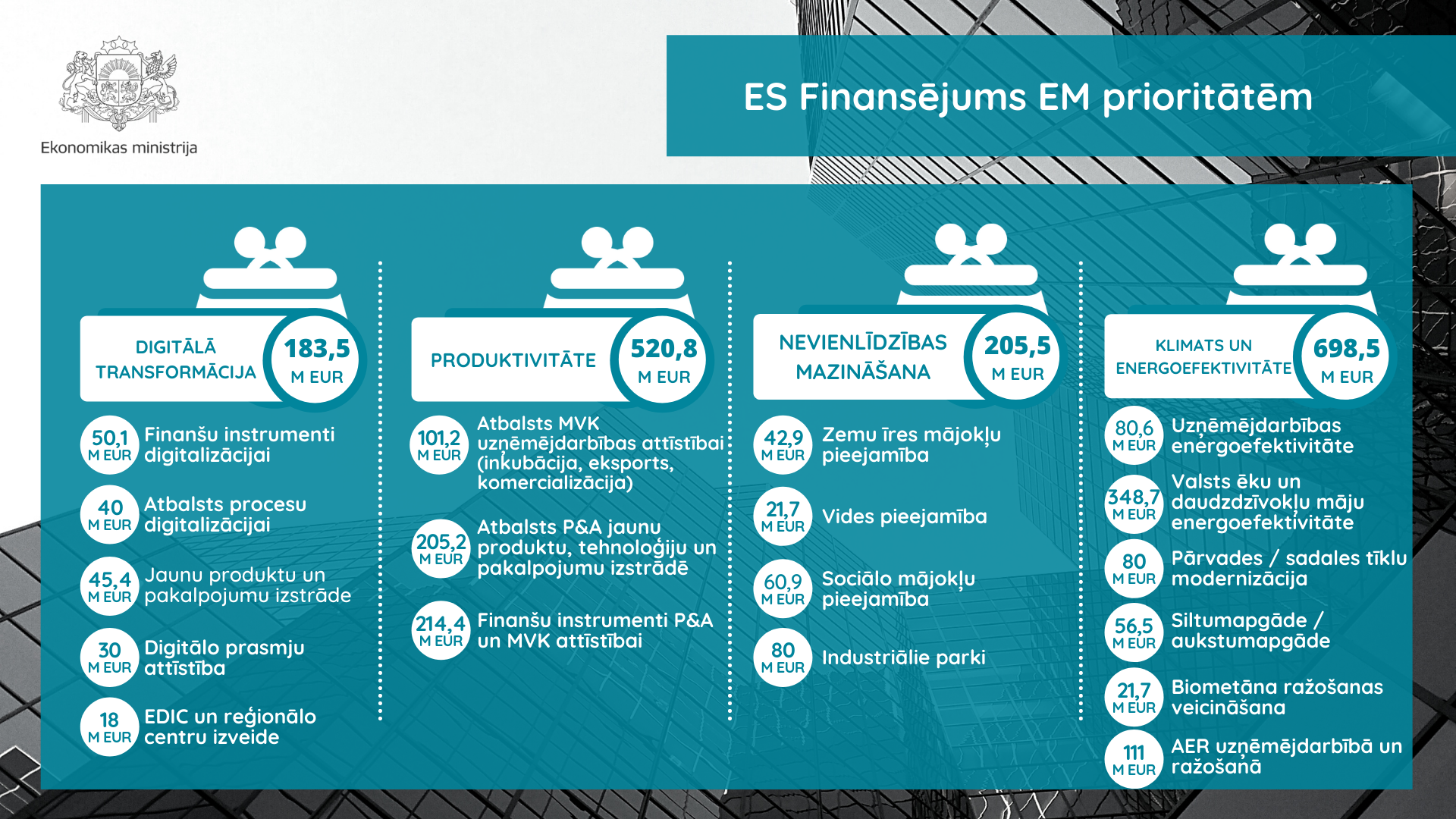 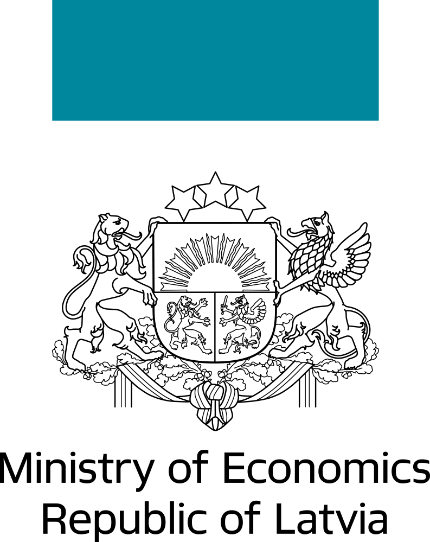 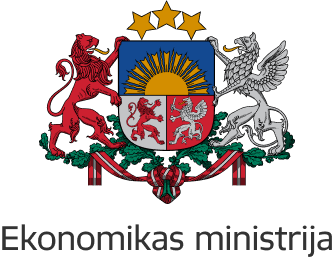 EKONOMIKAS MINISTRIJAS ATBALSTS P&A&I UZ TRL SKALAS: «NĀVES IELEJAS» PĀRVARĒŠANA
1
2
3
4
5
6
7
8
9
2023-2027
Produktivitātes aizdevumi
Investīciju programma
NFI Atklātais konkurss
Tehnoloģiju gatavības līmenis (TRL)
€ 12 M
€ 42.5 M
€ 99.6 M
€ 8 M
Inovāciju fonds – Nozaru pētījumu programma
2022-2024
2022-2024
2022-2024
€ 2.9 M
NFI: neliela apjoma granti jaunu produktu izstrādei
2021-2024
2021-2024
LIAA Tehnoloģiju biznesa centrs  
Kompetenču centru programma IV
Tehnoloģiju pārnese & inovāciju vaučeri
€ 2 M 
€ 37 M
€ 21 & 26.9 M
2019-2022
2016-2023 & 2023-2027
2023-2027
Inovāciju klasteru programma
Biznesa inkubācijas programma
Tehnoloģiju un radošo industriju inkubatori
€ 113 M
€ 37.3 M
€ 39.3 M
2016-2023
2023-2027
«nāves ieleja»
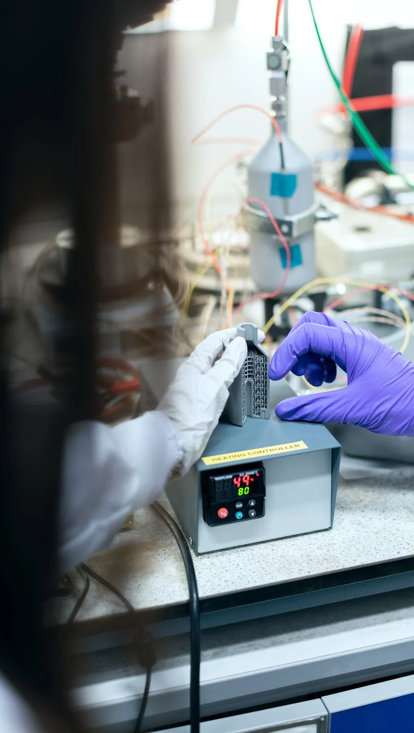 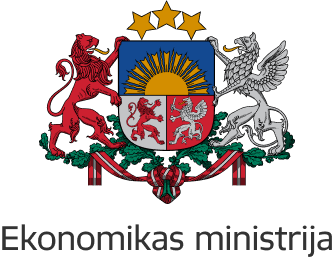 INOVĀCIJU FONDS – NOZARU PĒTĪJUMU PROGRAMMA (IF-NPP)
ILGTERMIŅŠ 
MISIJAS ORIENTĒTS   
KOMERCIALIZĀCIJAS POTENCIĀLS
PRINCIPI
€ 12 MILJ. NO 2022. LĪDZ 2024. GADAM
€ 40 MILJ. 10 GADU PERIODĀ KOPUMĀ
FINANSĒJUMS
BIOMEDICĪNA  
MEDICĪNAS TEHNOLOĢIJAS BIOFARMĀCIJA
BIOTEHNOLOĢIJAS
FOTONIKA
VIEDIE MATERIĀLI 
TEHNOLOĢIJAS INŽENIERSISTĒMAS
FOKUSS
[Speaker Notes: Programmas misijas orientētā ilgtermiņa mērķa sasniegšanai noteikti uzdevumi:
RIS3 jomā "Biomedicīna, medicīnas tehnoloģijas, farmācija" –  terapijas pieejamības uzlabošana dzīvildzes un darbspējas pieaugumam, attīstot zāļu, to transportformu un vakcīnu ražošanas tehnoloģijas, īstenojot zāļvielu pārprofilēšanu, jaunu zāļu atklāšanu un attīstības pētījumus, kā arī identificējot jaunus biomarķierus un attīstot precīzijas medicīnas risinājumus;
RIS3 jomā "Fotonika un viedie materiāli, tehnoloģijas un inženiersistēmas" – viedu optikas un materiālu, mikrofluīdikas, mikroelektronikas un sensoru, robotikas un nākotnes lietu interneta risinājumu attīstīšana.]
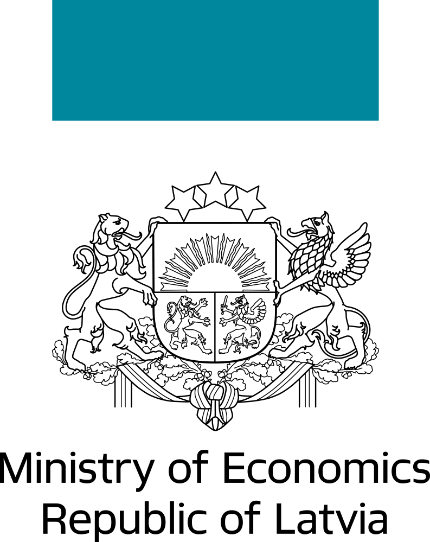 IF-NPP IETVAROS IZVĒLĒTĀS RIS3 JOMAS
BIOMEDICĪNA, MEDICĪNAS TEHNOLOĢIJAS, FARMĀCIJA
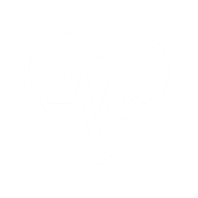 FOTONIKA, VIEDIE MATERIĀLI, TEHNOLOĢIJAS UN INŽENIERISTĒMAS
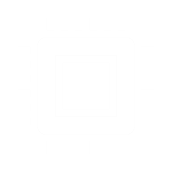 augsts Latvijas zinātnes potenciāls un īpaši svarīga ilgtermiņa pieeja
trūkst finansējuma pētniecības kapacitātes celšanai
augsts komercializācijas potenciāls
identificējama sasaiste ar Apvārsnis Eiropa vēža apkarošanas misiju
veicināta ne vien tehnoloģiju, produktu izstrāde, bet arī precīzijas medicīnas pakalpojumu un medicīnas tūrisma attīstību
identificējams ieguldījums Covid-19 pandēmijas novēršanai
augsts Latvijas zinātnes potenciāls
plašas iestrādnes tehnoloģiju attīstībā, kuru attīstīšanai nepieciešama ilgtermiņa pieeja
trūkst finansējuma pētniecības kapacitātes celšanai
aktīva un vienota ekosistēma
augsts komercializācijas potenciāls
Latvijas potenciālu papildina Latvijas dalība CERN un Eiropas Kosmosa aģentūrā
atbilst Kopīgu Eiropas interešu projektu mērķiem
PRIEKŠLIKUMI TURPMĀKAI RĪCĪBAI
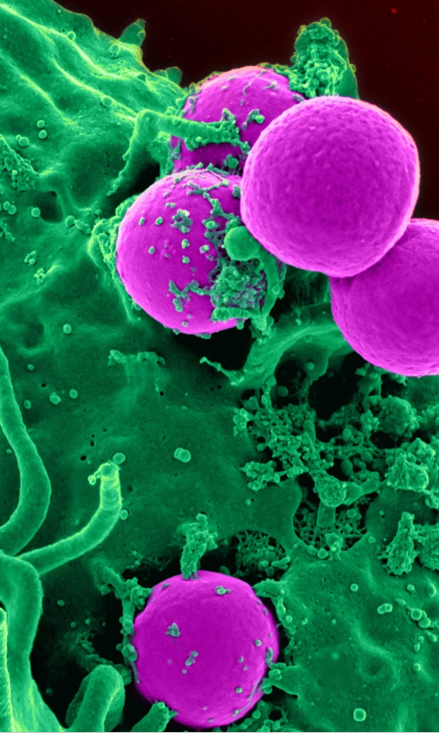 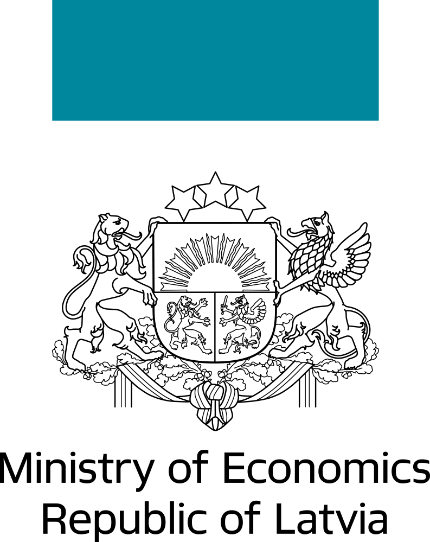 KOORDINĒTA UN ILGTERMIŅAPIEEJA
INOVĀCIJU UN PĒTNIECĪBAS PRIORITĀTES DEFINĒ RIS3 VADĪBAS GRUPAS
MISIJA UN MĒRĶIS
NEPIECIEŠAMA ILGTERMIŅA PIEEJA VALSTS PĒTĪJUMU PROGRAMMU FINANSĒŠANAI
FINANSĒJUMS
JĀROD IESPĒJA VIENKĀRŠĀ VEIDĀ PĀRPROFILĒT VAI ATTEIKTIES NO NEPERSPEKTĪVIEM PROJEKTIEM
ELASTĪGA PIEEJA
TIEK VEIDOTAS SINERĢIJAS AR CITU NOZARU MINISTRIJU VALSTS PĒTĪJUMU PROGRAMMĀM
KOORDINĀCIJA
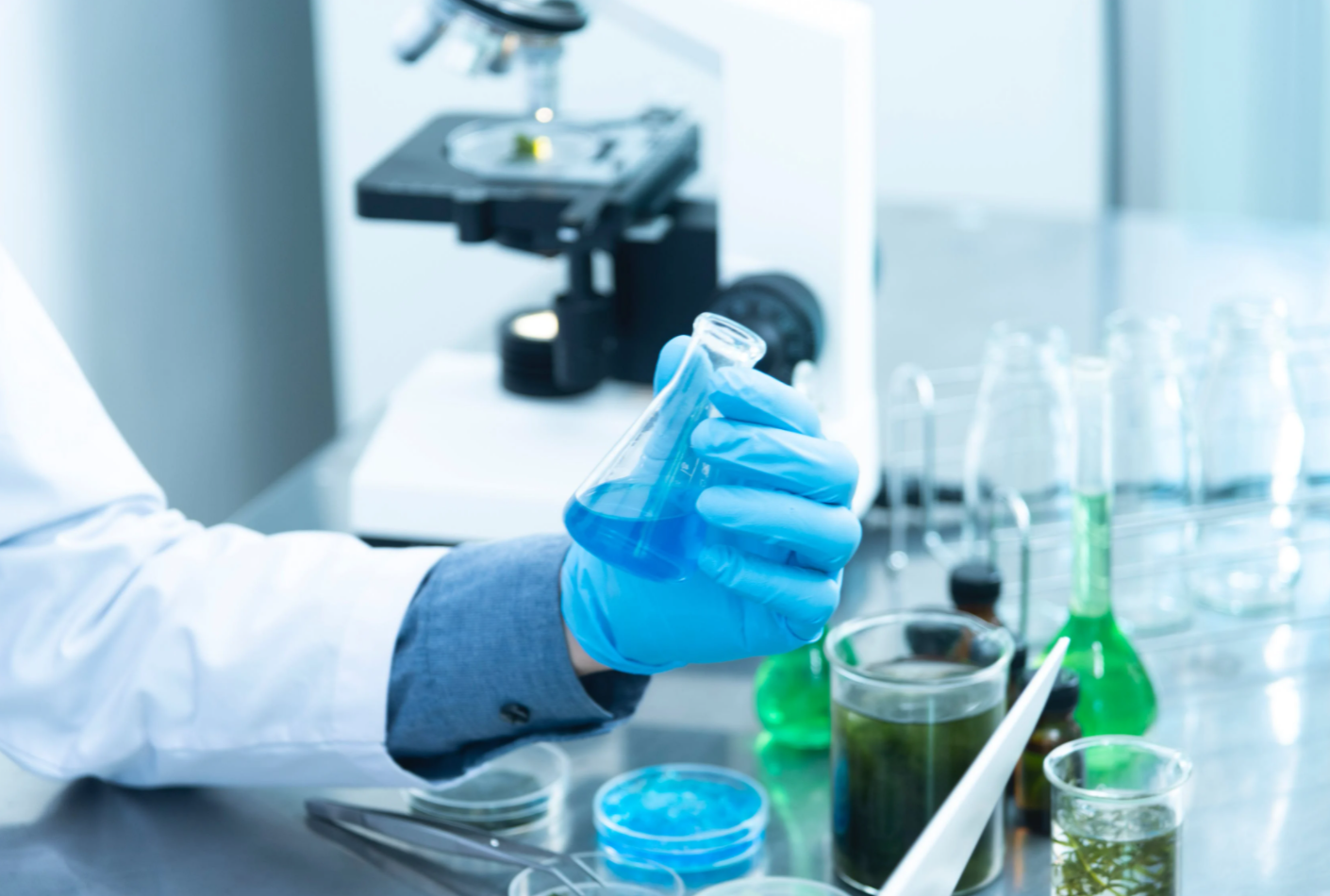